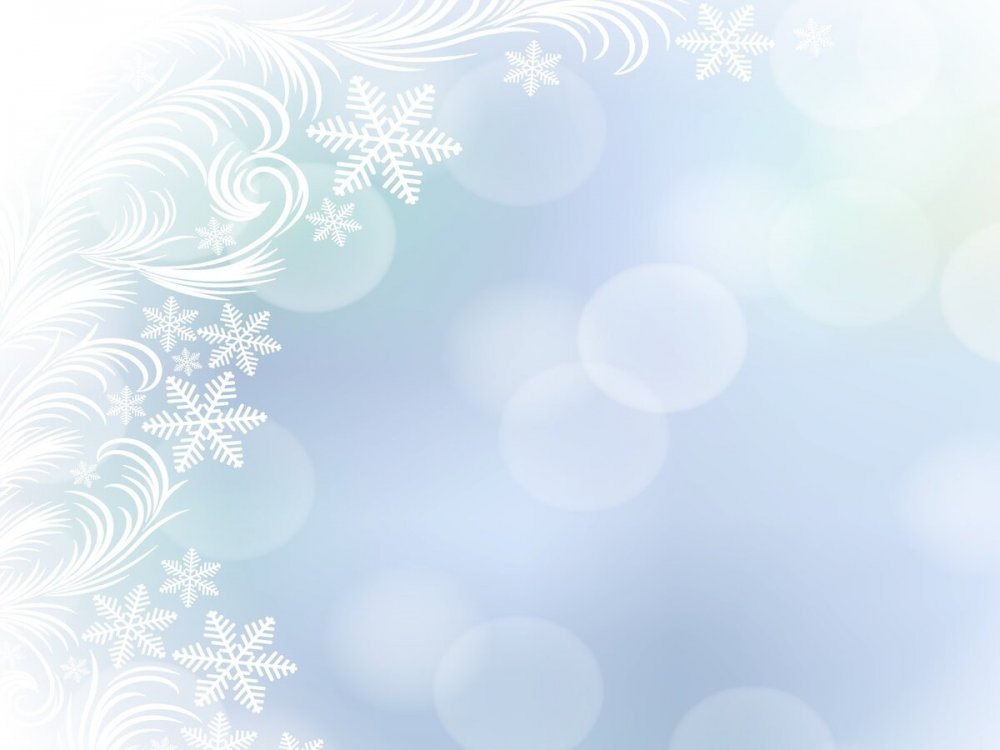 Организация дошкольного образования
МБДОУ «Детский сад №18»Весёлые звоночки»
06.12.2023 год
Руководители:
Конышева Елена Алексеевна
Попова Алия Илдусовна
Якименко Наталья Сергеевна
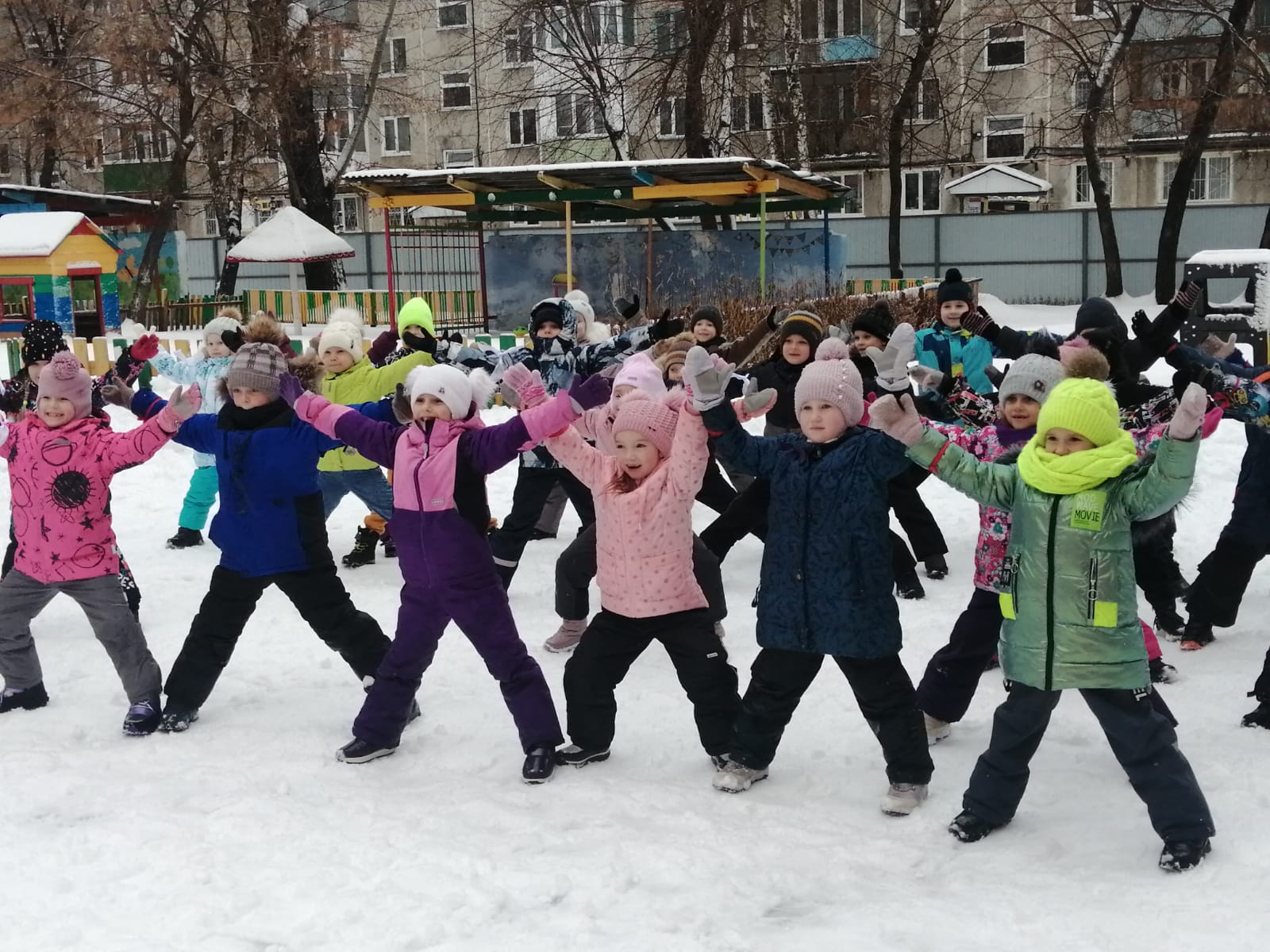 С целью пропаганды ЗОЖ воспитатели и дети нашего детского сада 
присоединились к тематическому проекту «Зимняя эстафета здоровья». 
Над землёю закружила, вновь зима свой хоровод. Пусть здоровье, радость, силу, зимний спорт нам принесёт.
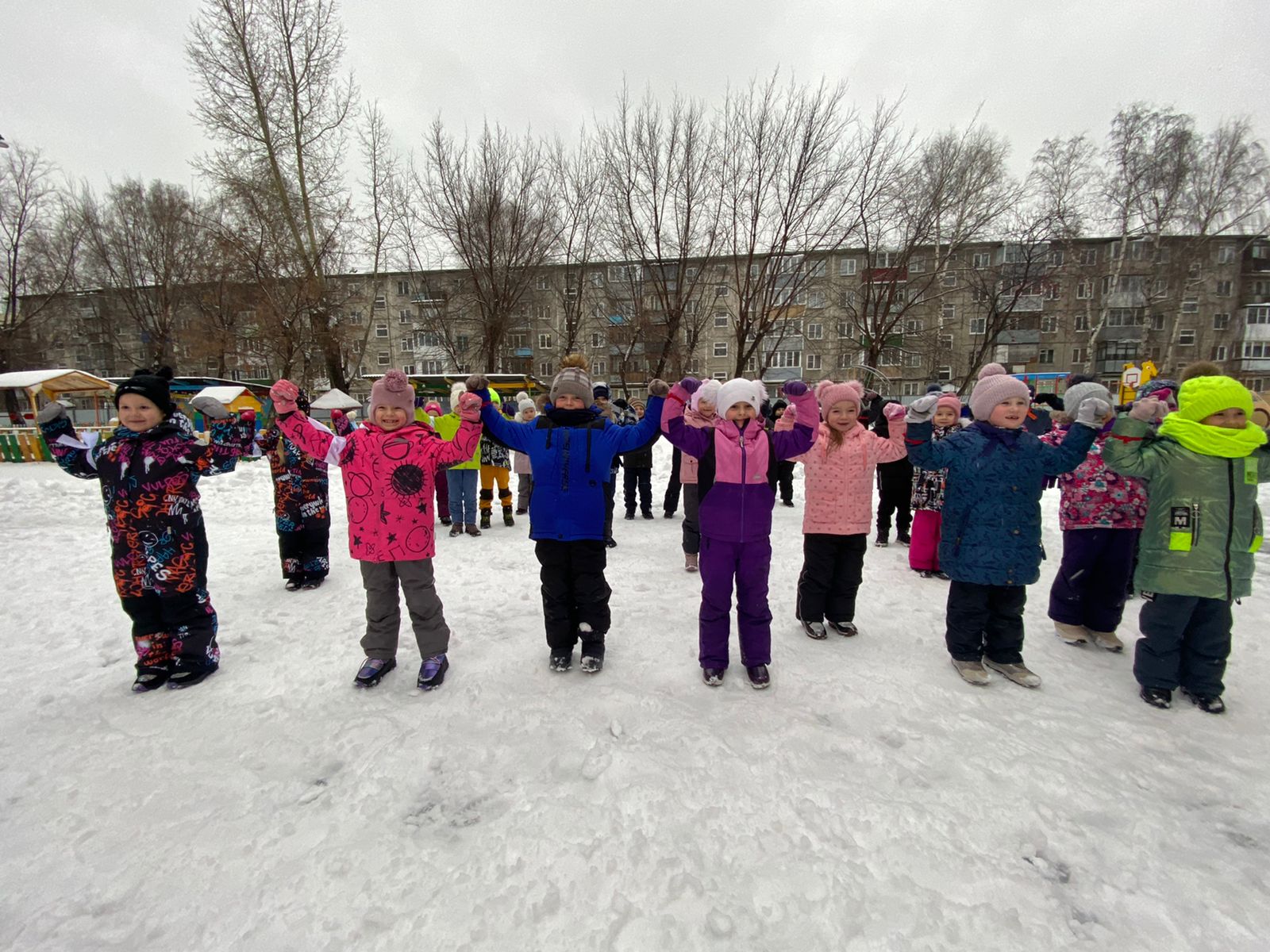 Чтоб здоровым быть сполна, физкультура всем нужна! 
Для начала по порядку, сделаем сейчас зарядку!
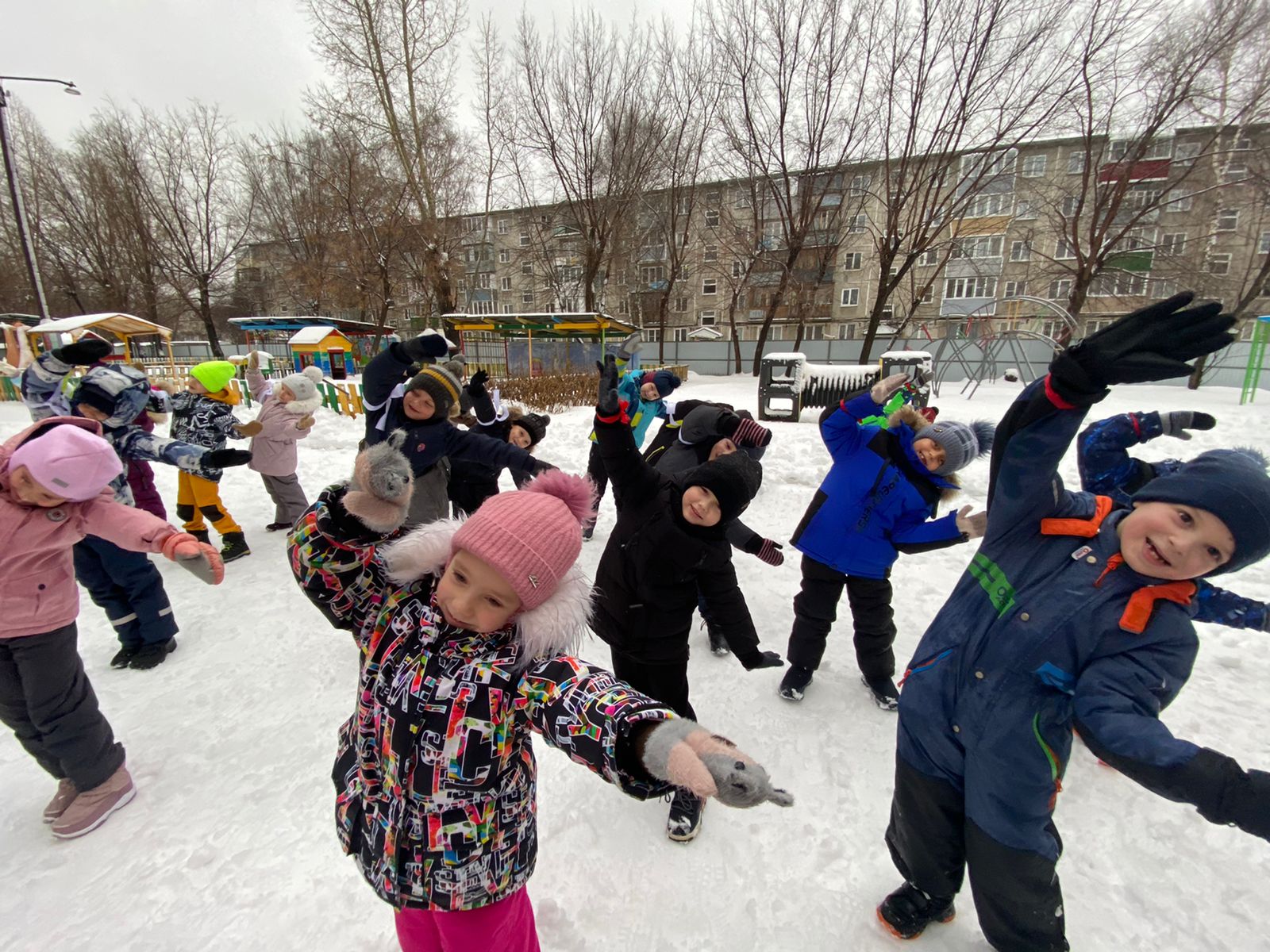 Чтоб крепким и здоровым быть, надо спорт вам полюбить.
 Занимайтесь, не ленитесь и со спортом подружитесь!
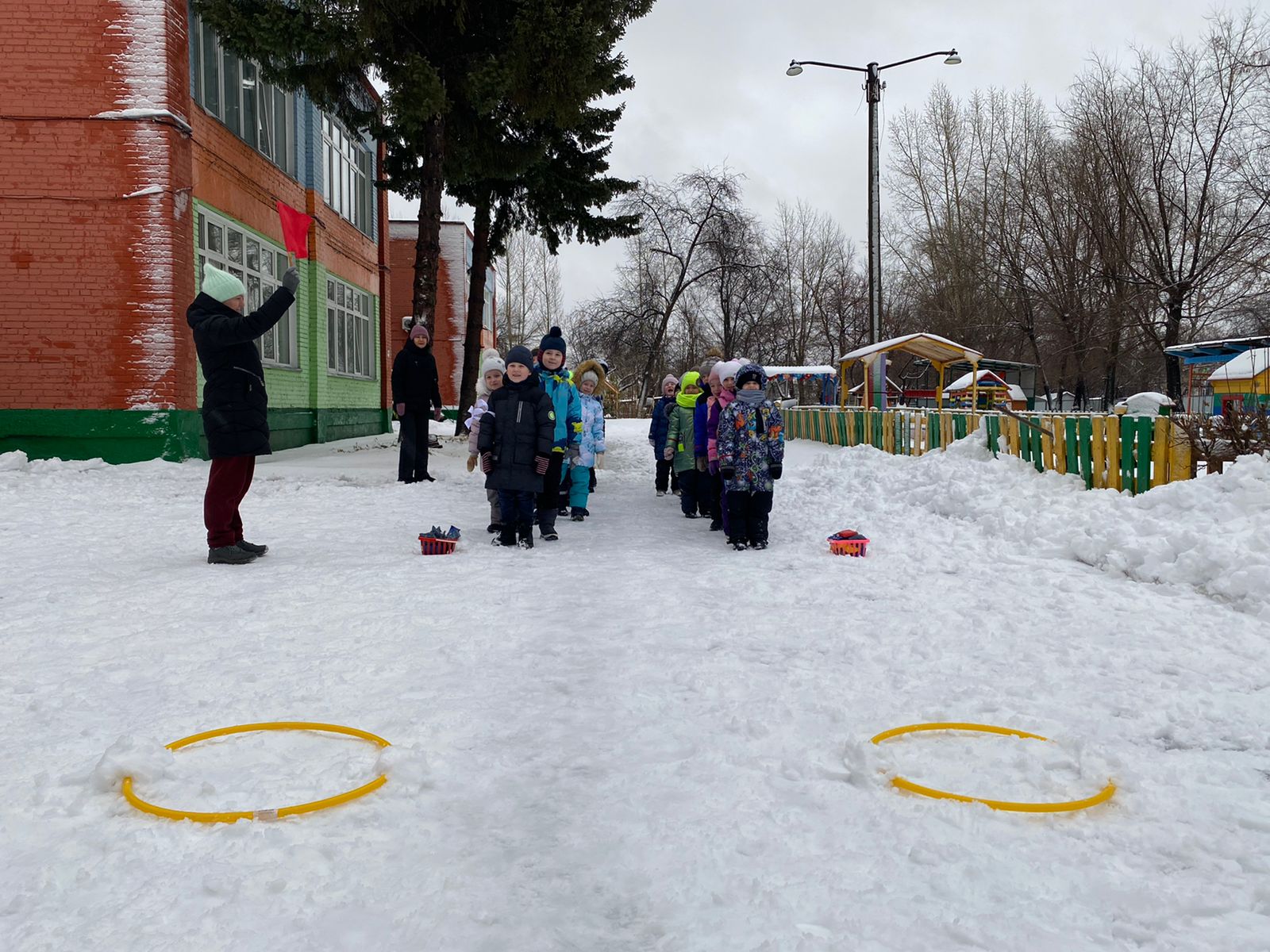 После разминки начались спортивные соревнования.
Команды «Снежинки» и «Рябинки» к соревнованиям готовы!
Эстафета «Попади в цель!
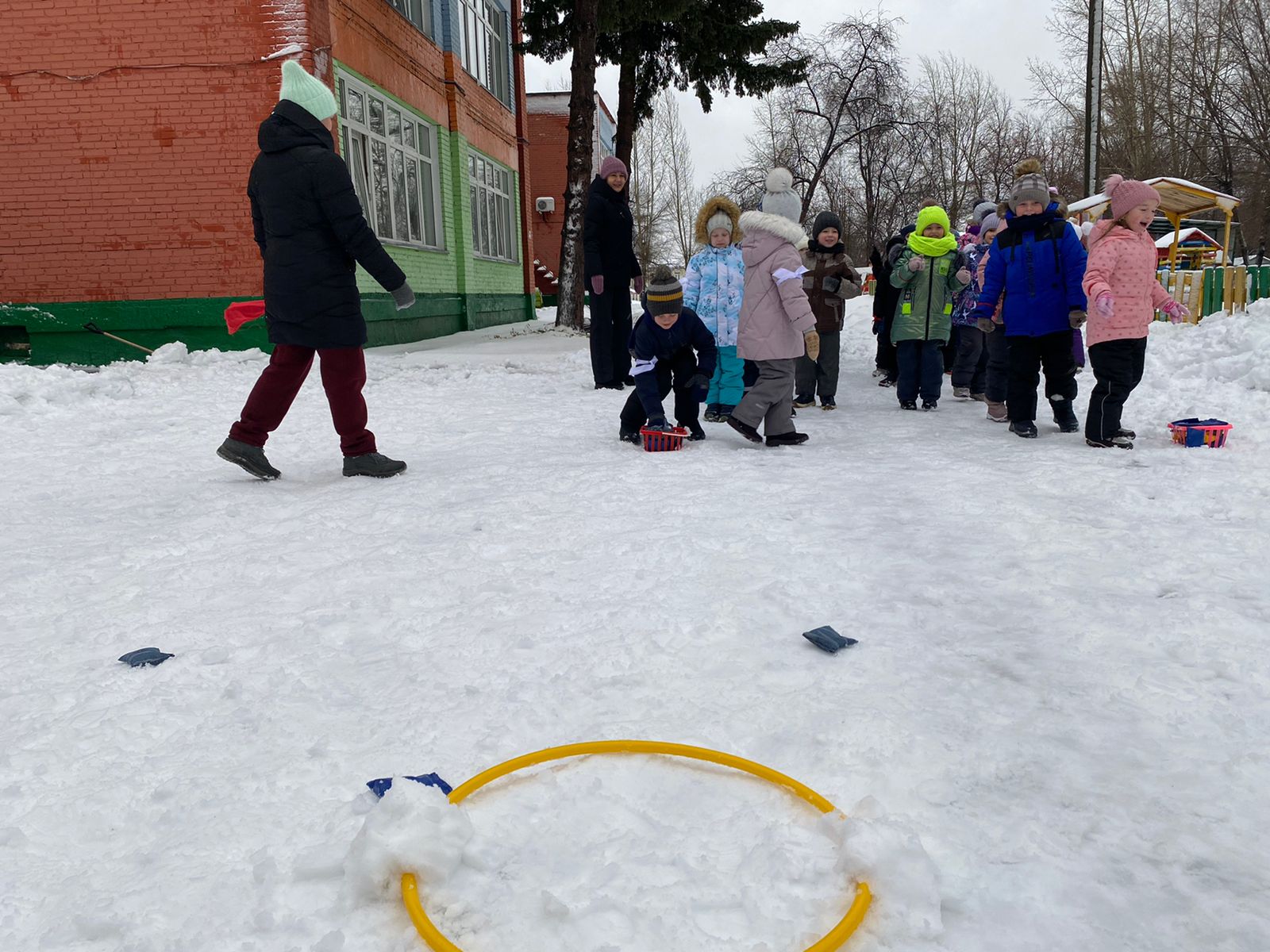 Развить ловкость и внимание помогают соревнования!
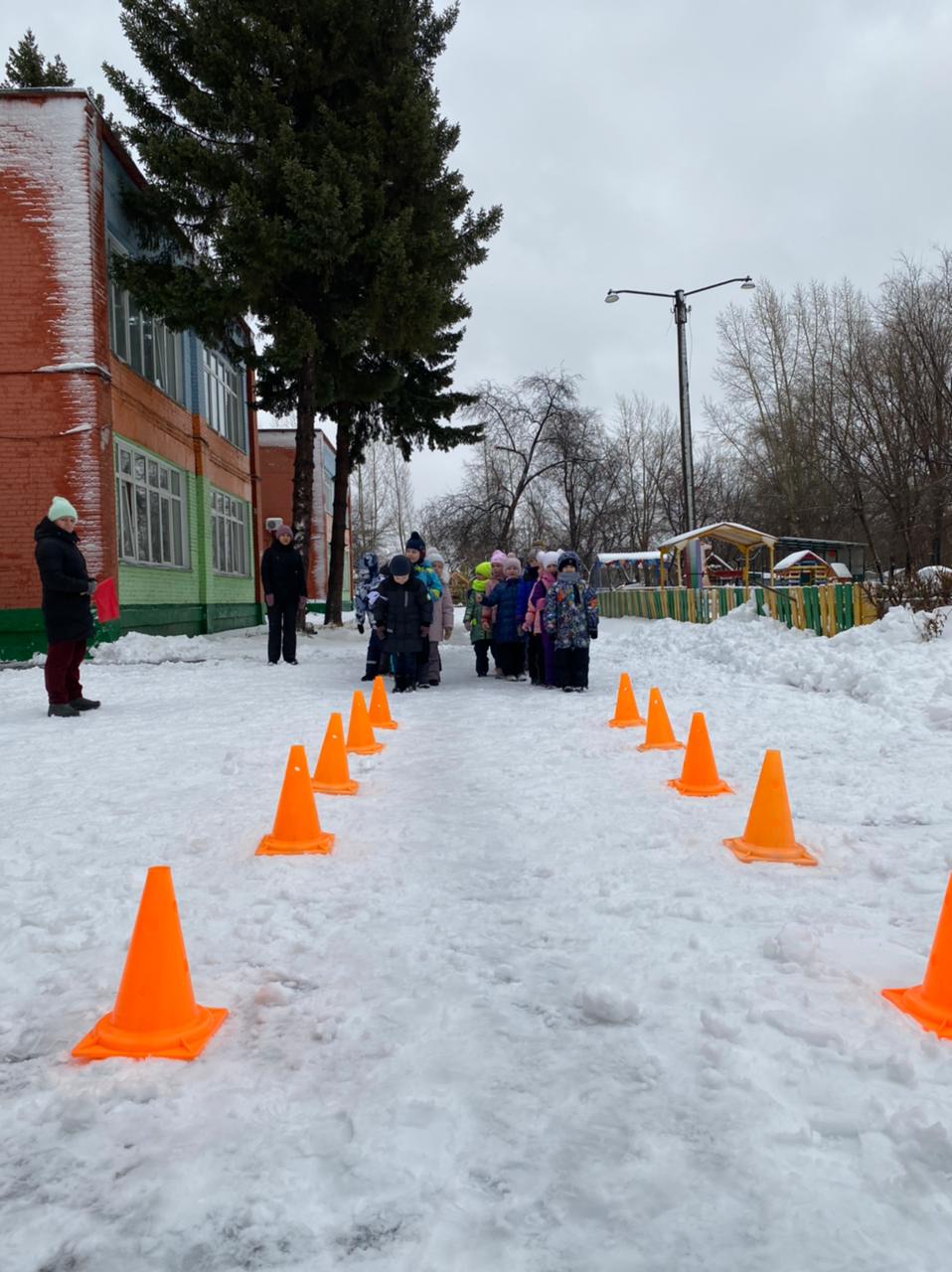 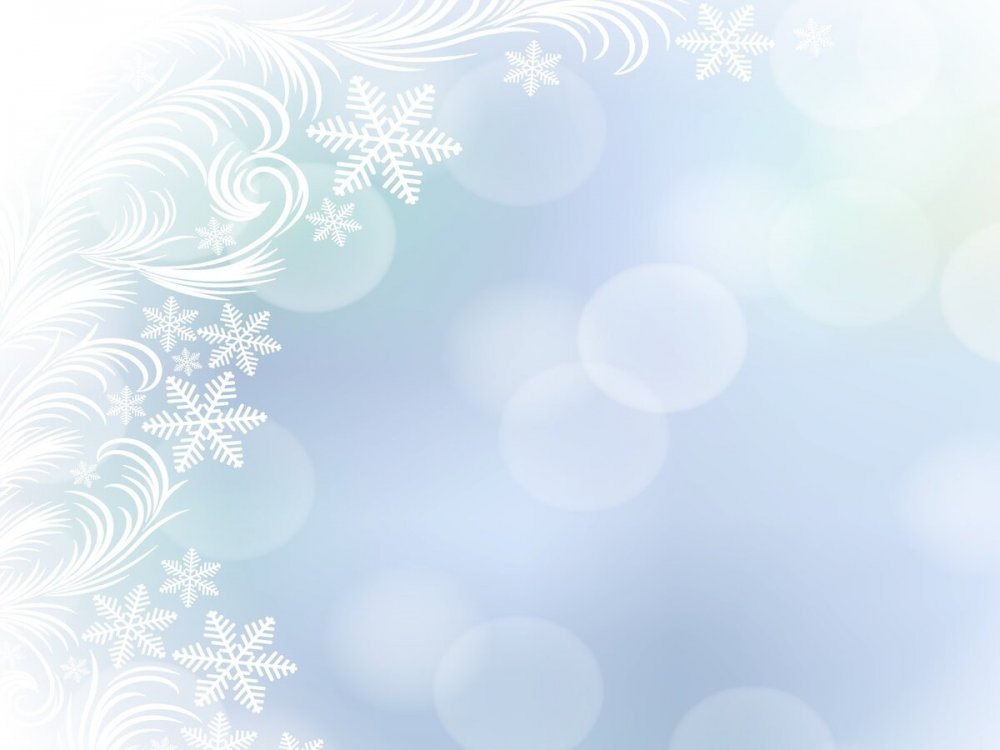 Эстафета «Бег змейкой»
В этой эстафете ребята 
должны не только быстро
бегать, но и ловко оббегать
 препятствия.
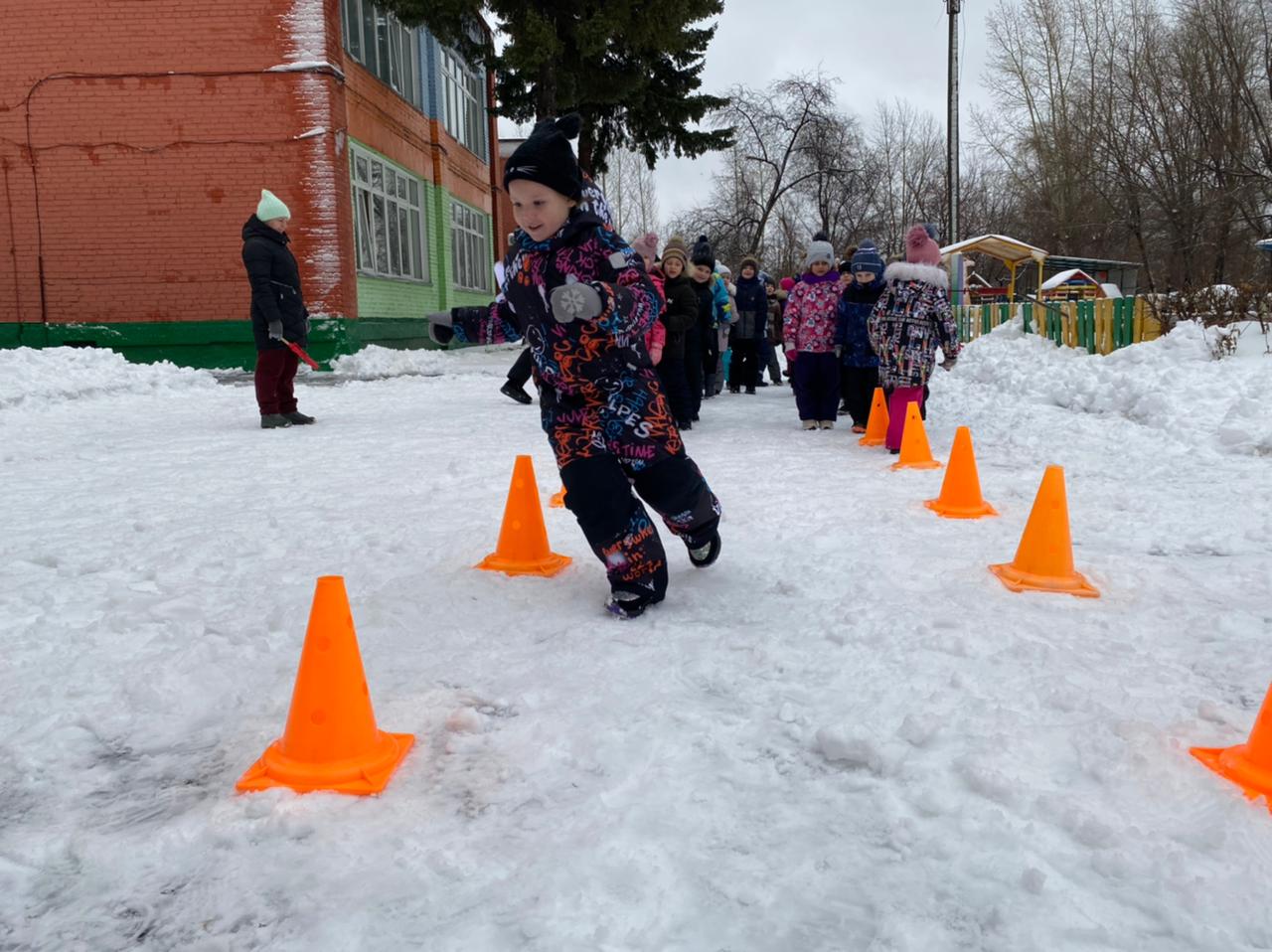 Команды были быстрыми и 
дружными!
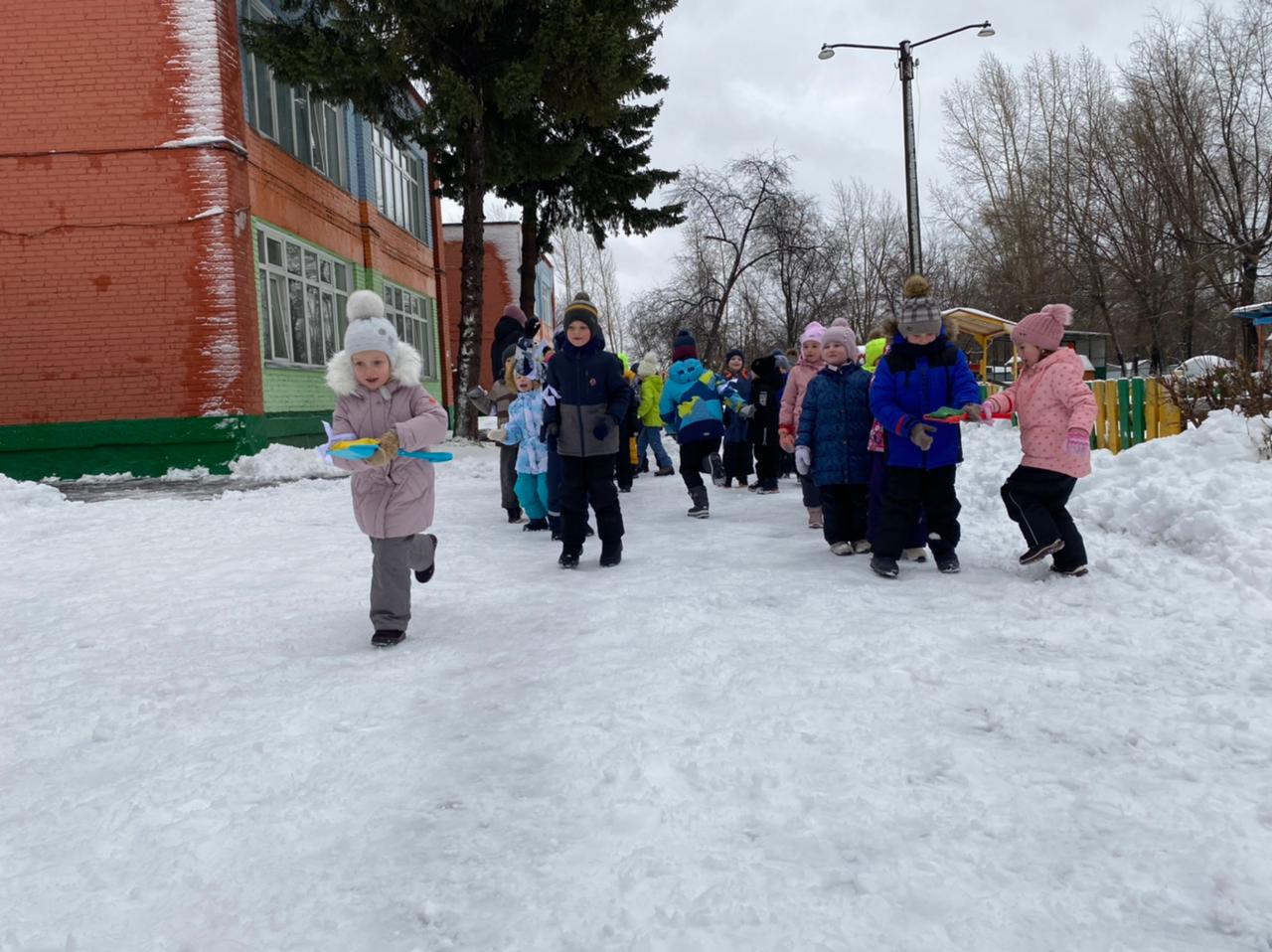 Эстафета «Кто быстрее донесёт мешочек»
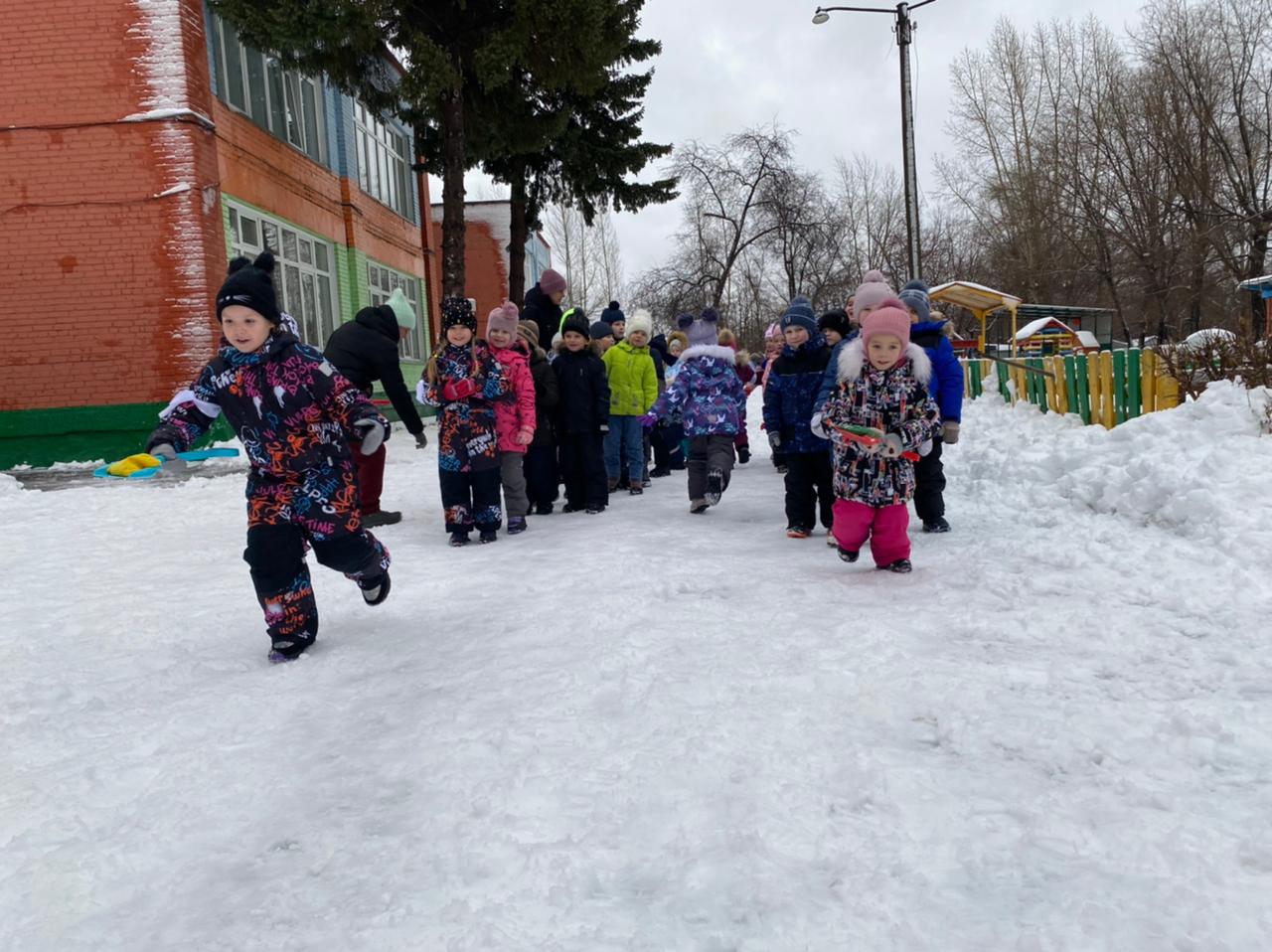 Как много радостных минут зима подарит нам.
Забавы зимние нас ждут. Повсюду там и тут!
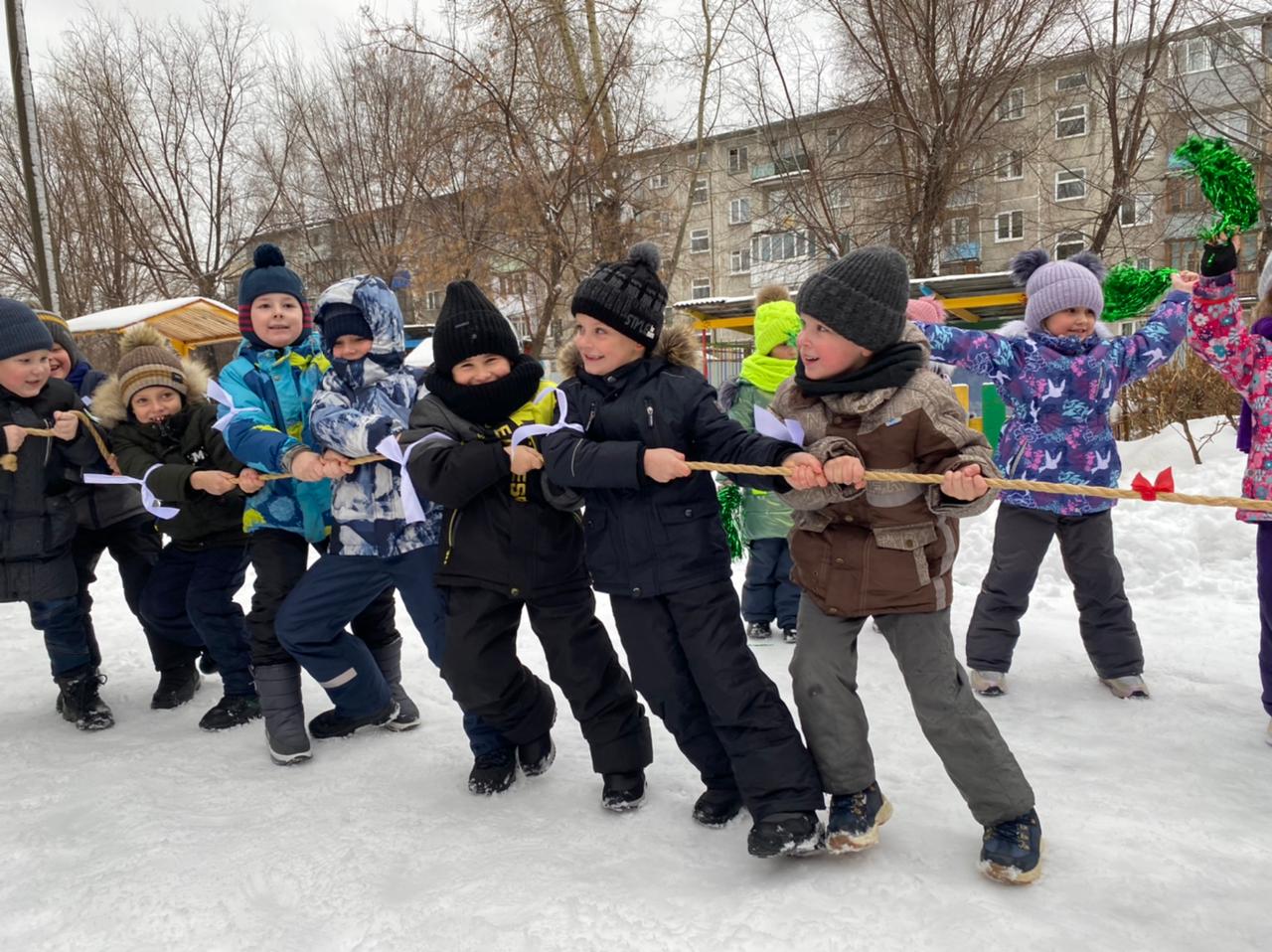 Эстафета «Силачи»
А какая ж из команд самая сильная?
Ну, ребята, подтянись!
Друг за дружкой становись!
Раз, два – взяли!...
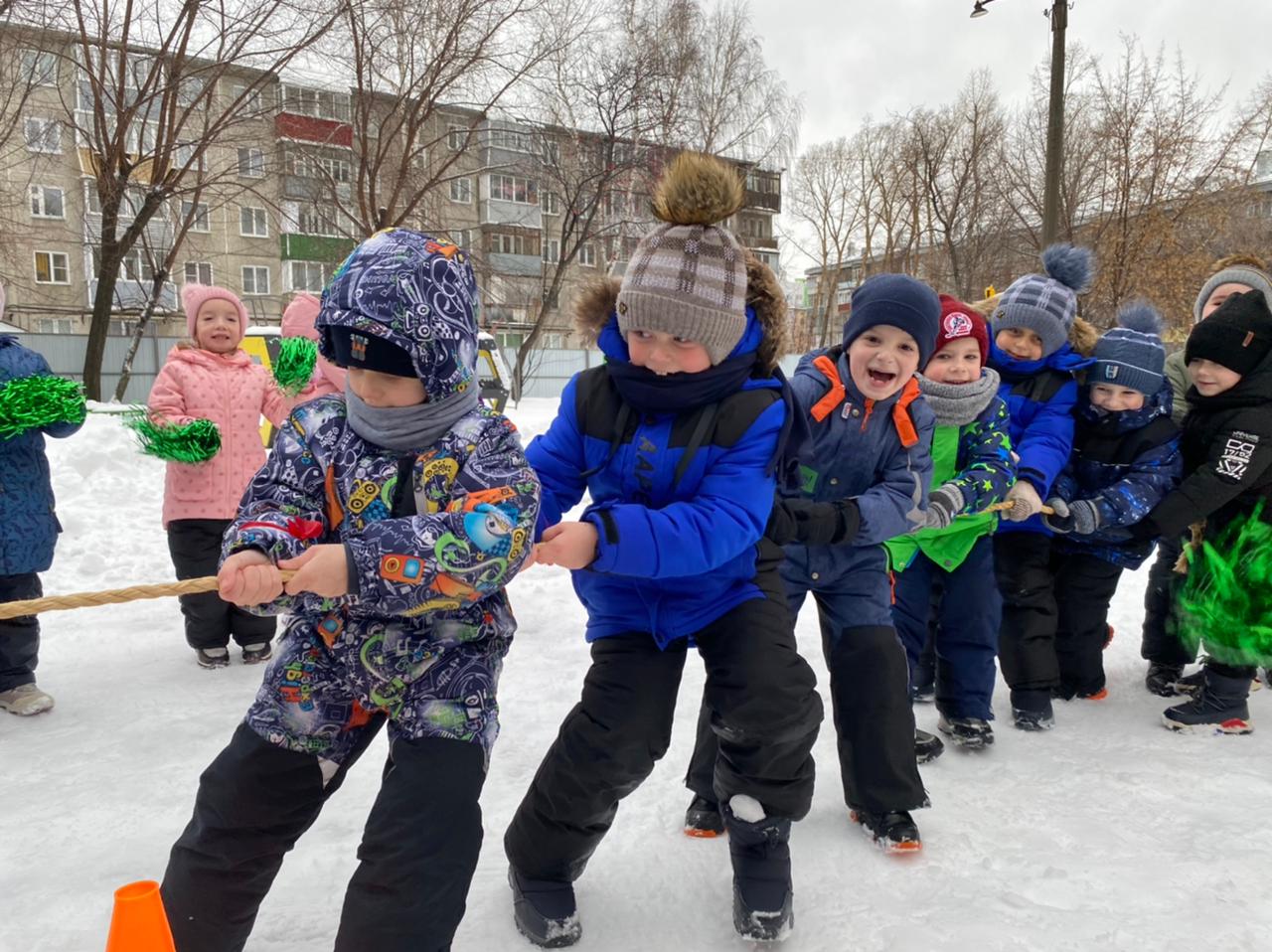 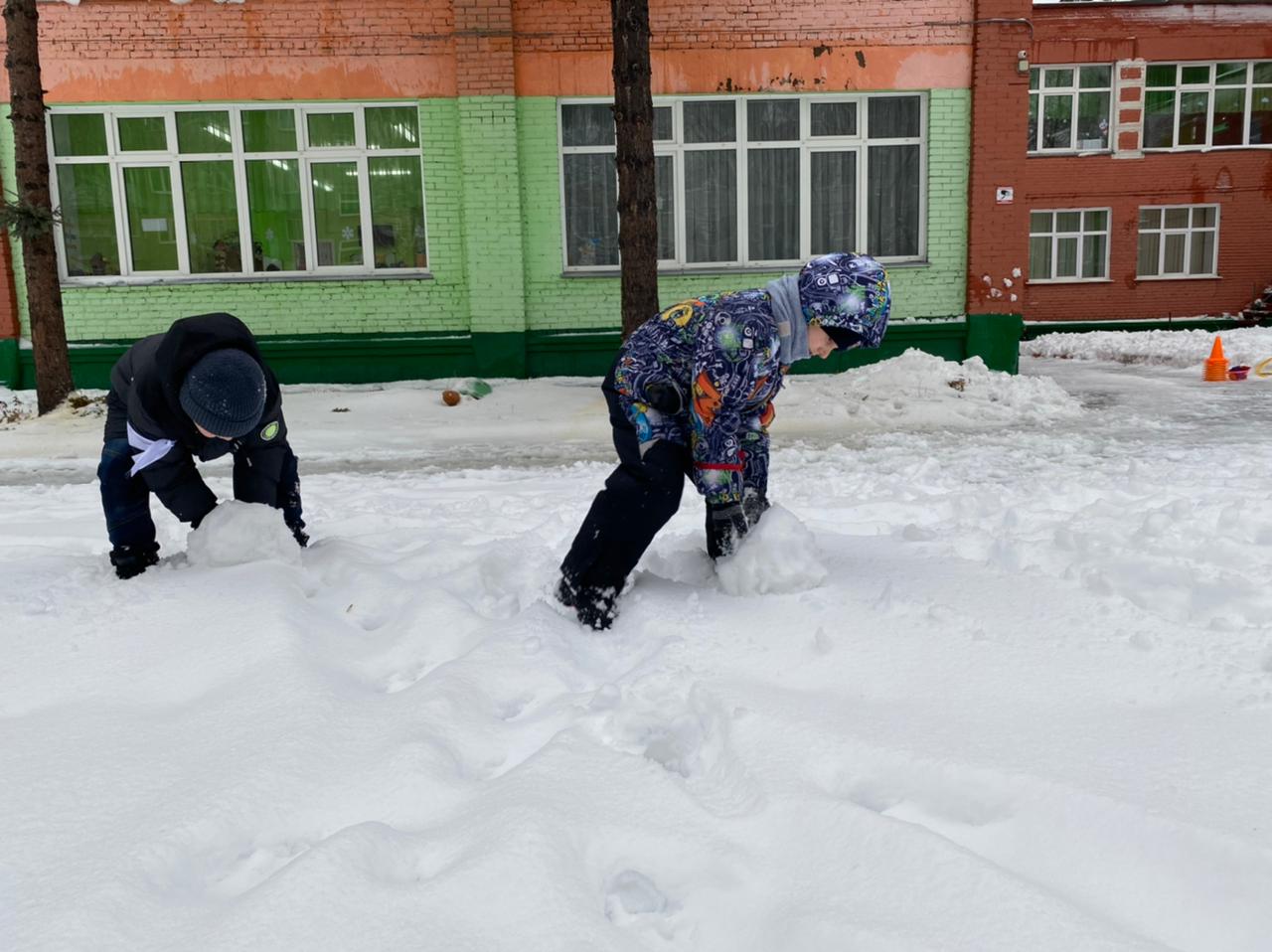 Эстафета «Снежный ком для снеговика»
Капитаны команд «Снежинки» и «Рябинки»
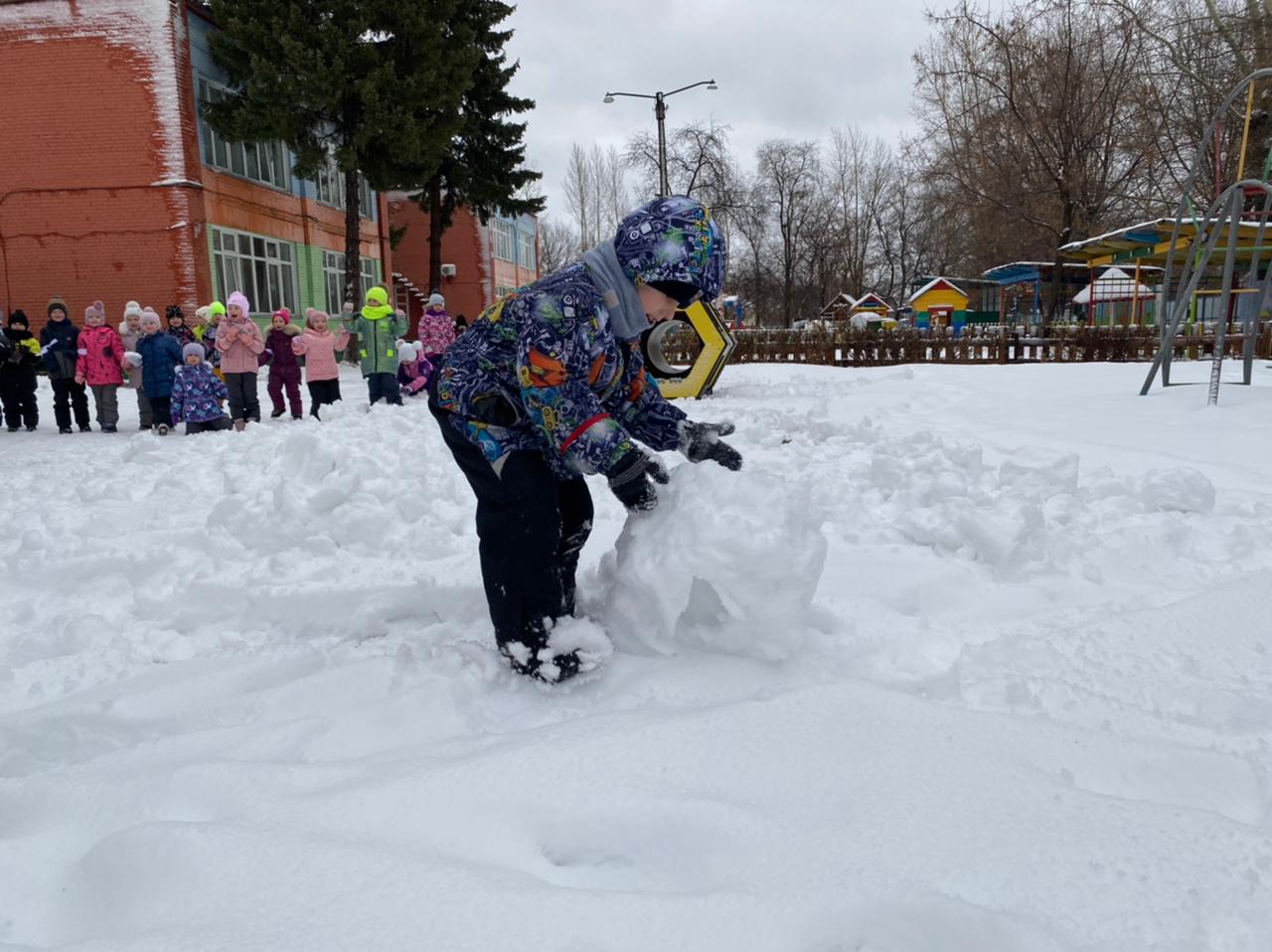 Слепим мы снеговика, вот какой красавец!
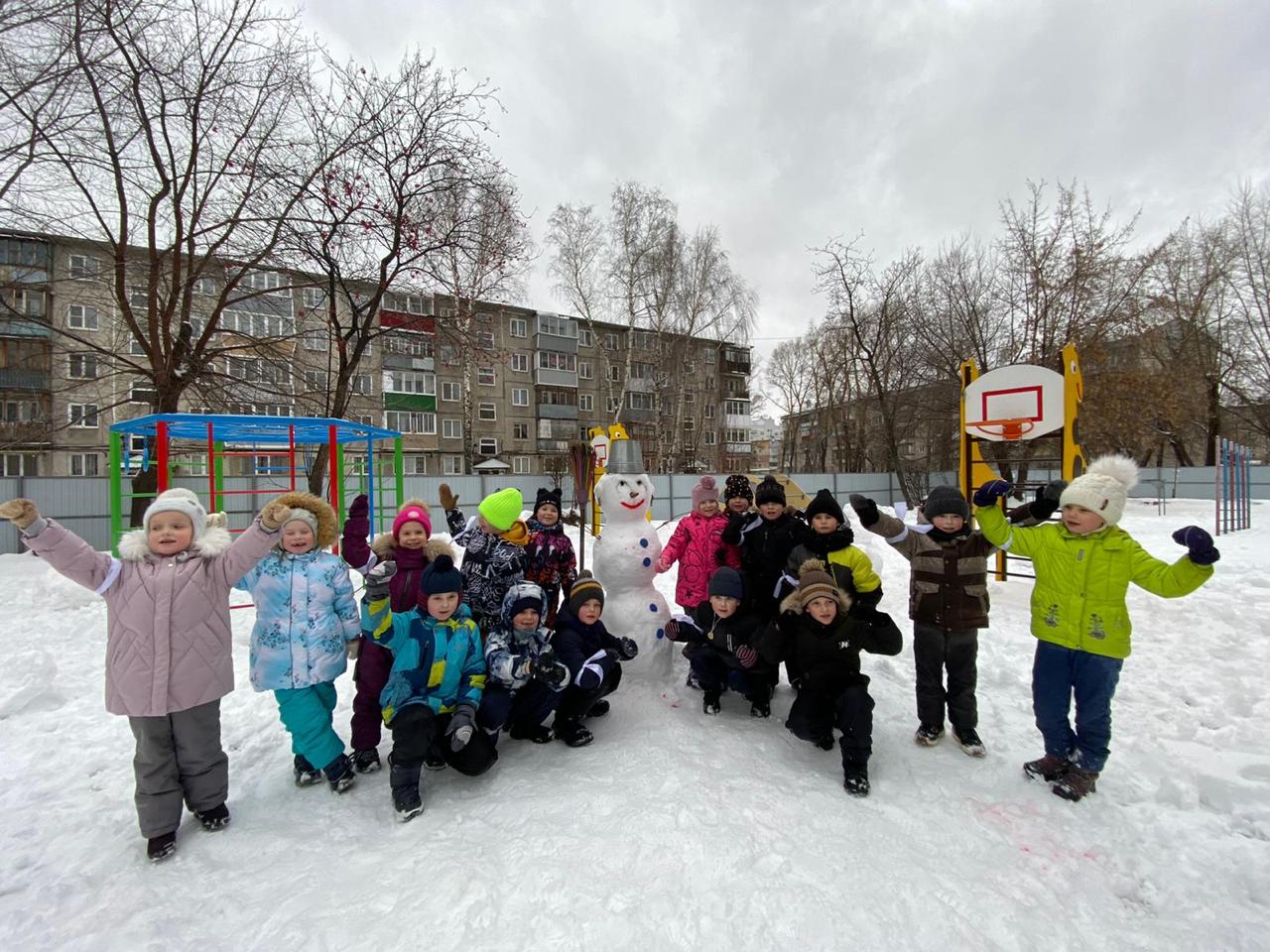 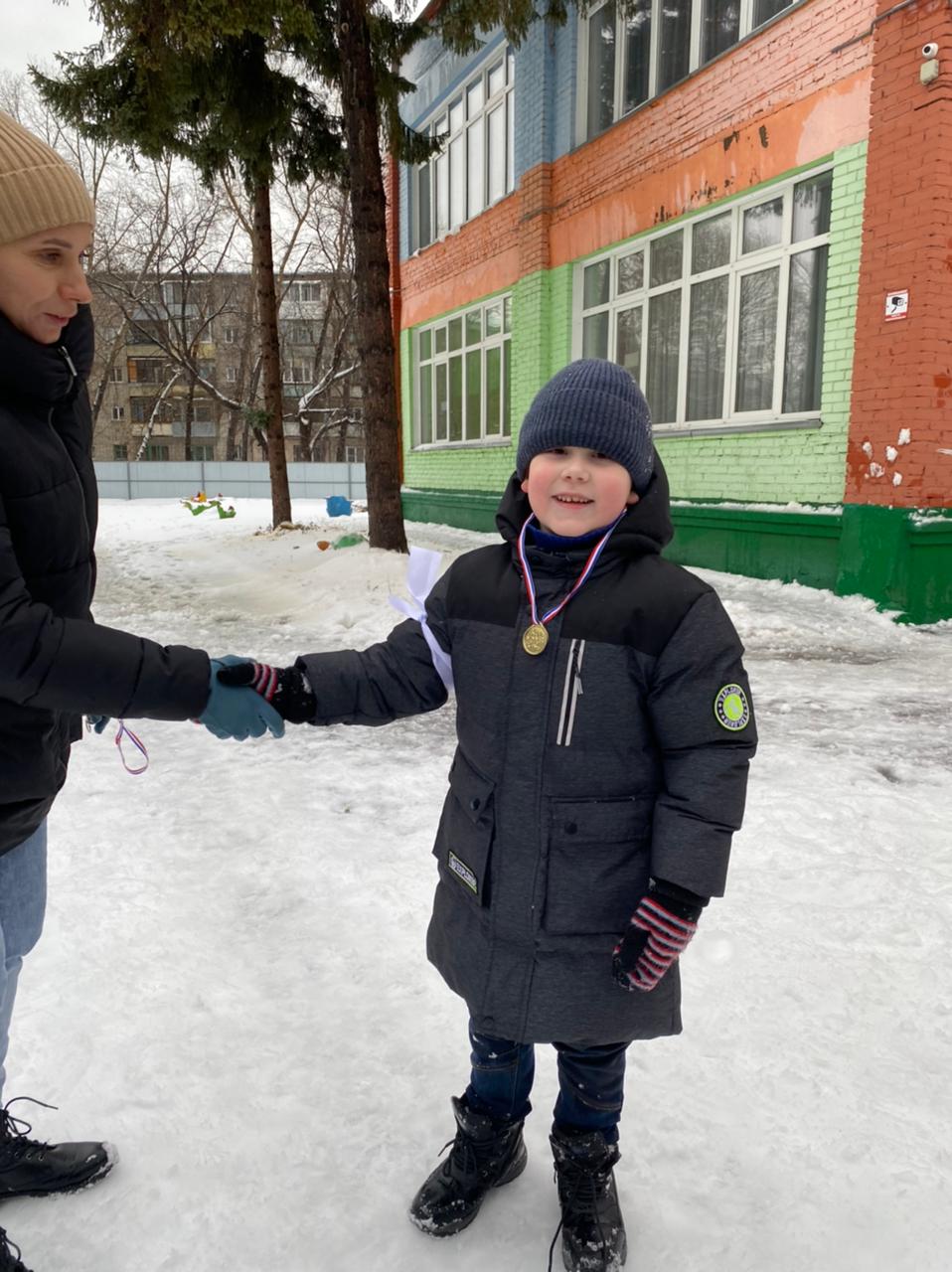 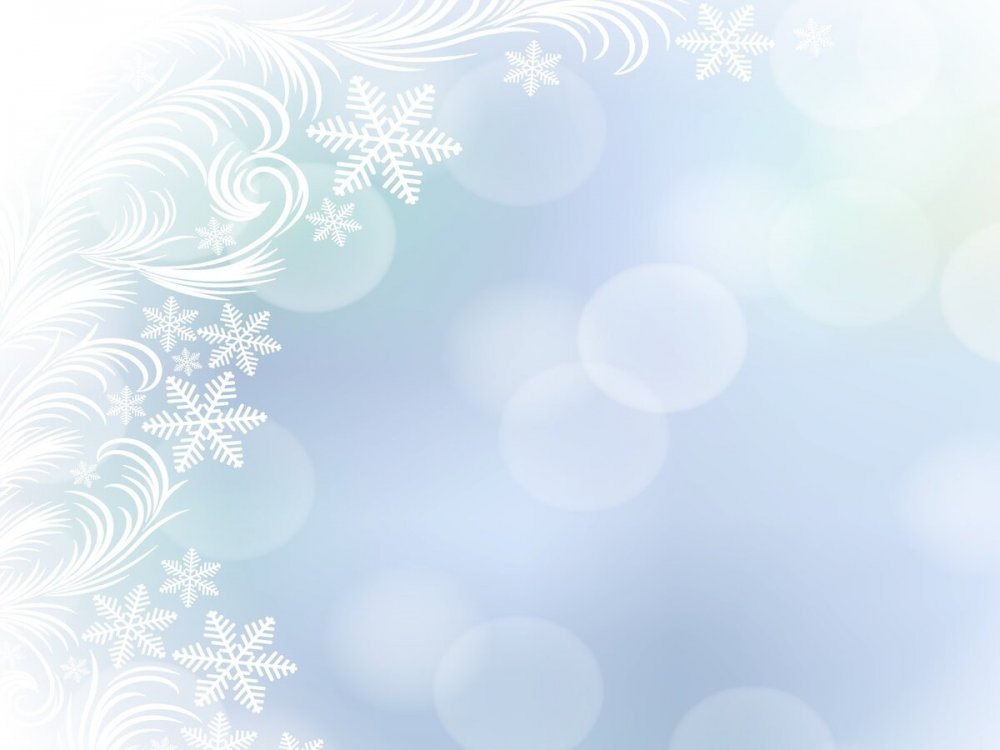 Ребята активно участвовали
в эстафетах, им пришлось 
состязаться на скорость,
ловкость, выносливость и 
смекалку.
И они справились!
Каждая команда получила медаль!
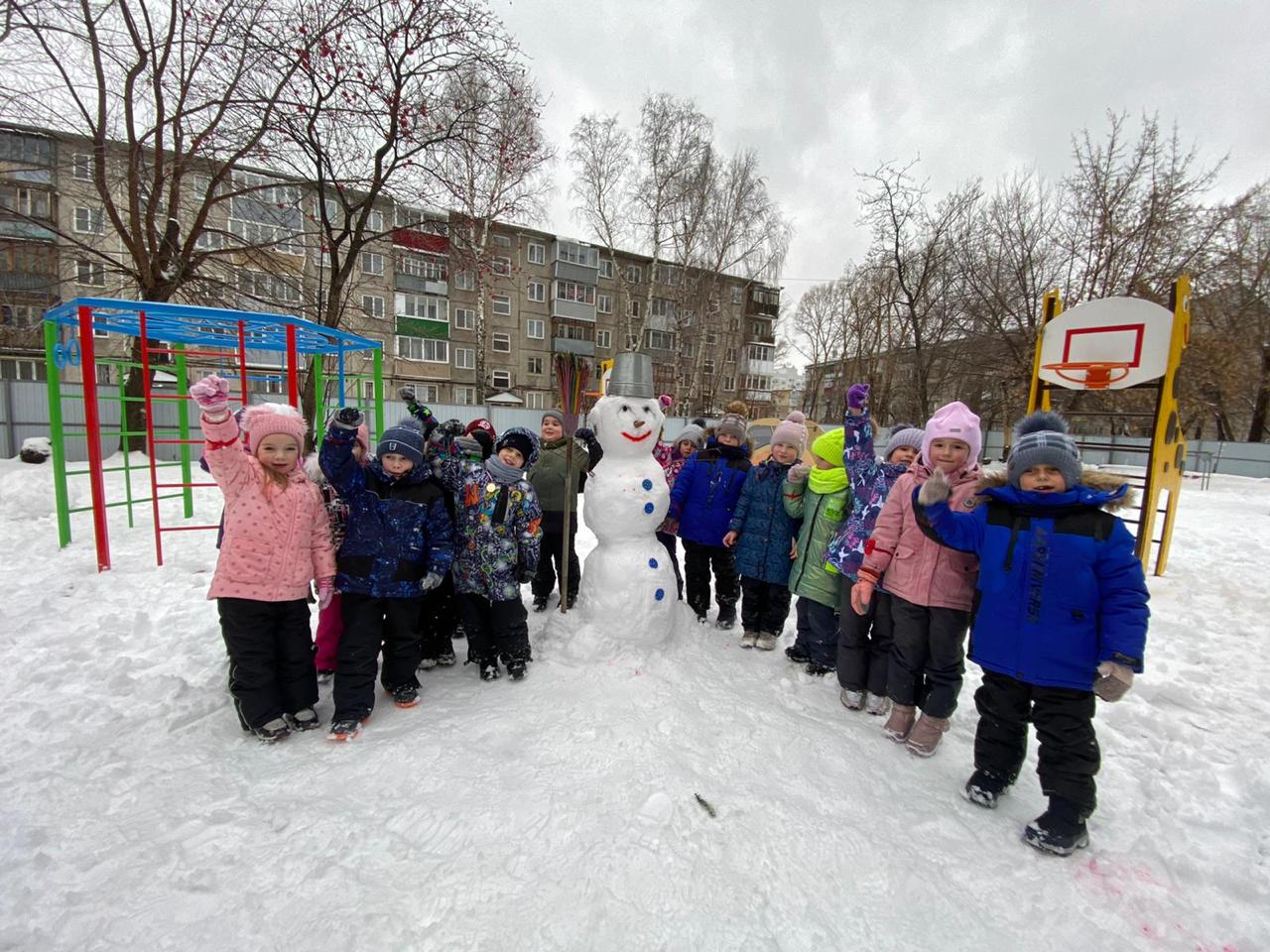 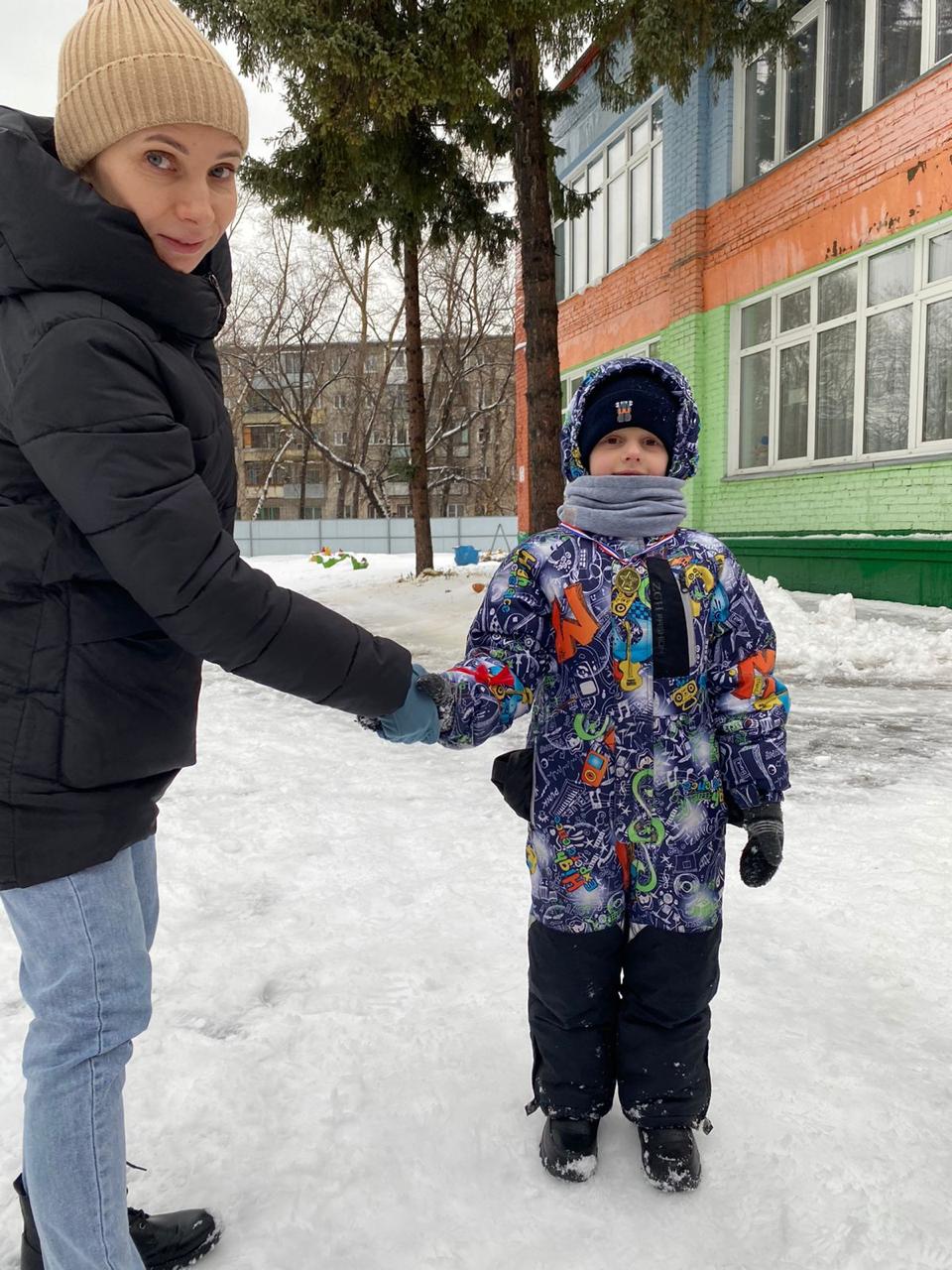 Ребята получили 
заряд положительных 
эмоций и хорошее
настроение на 
весь день!